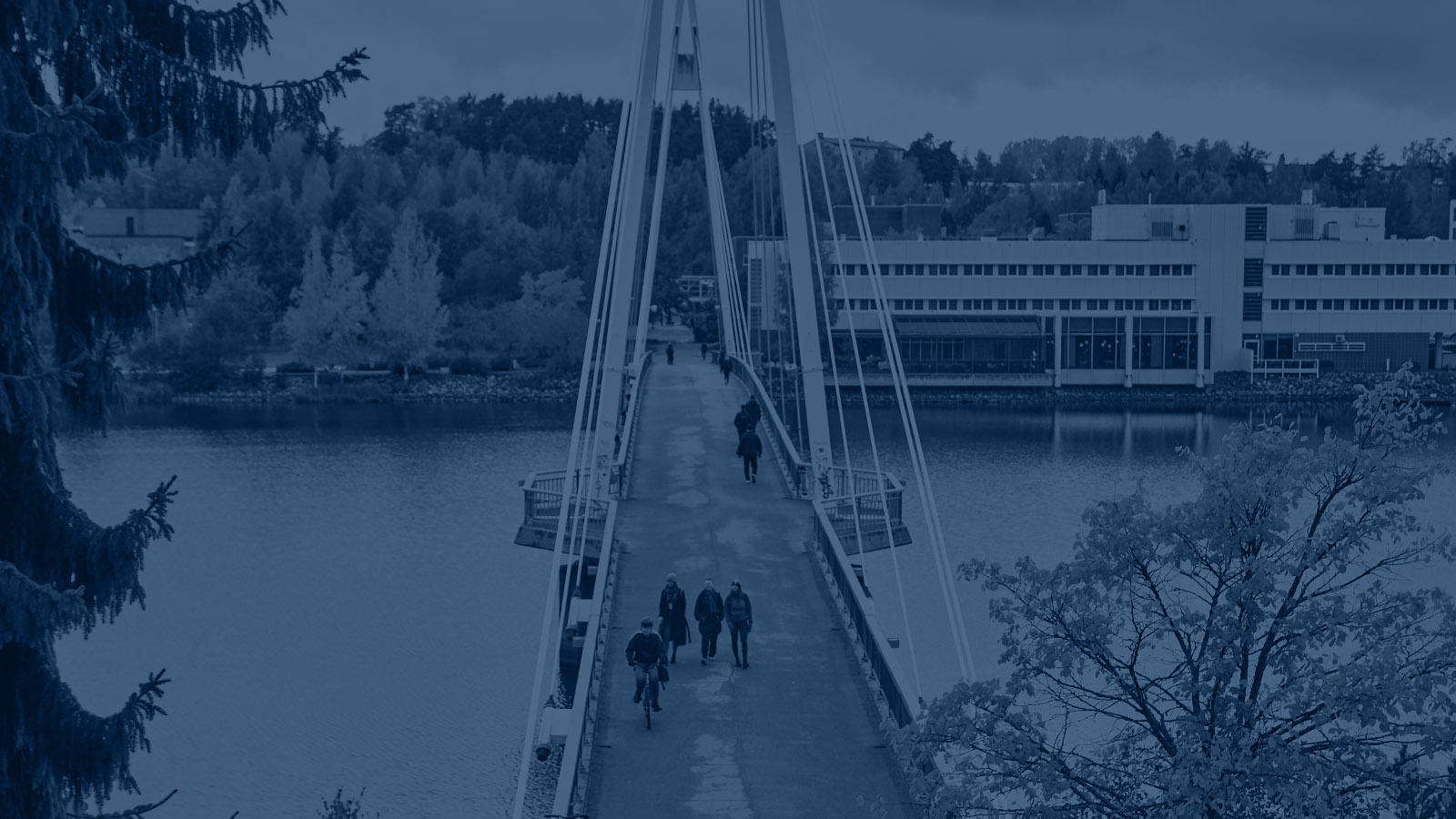 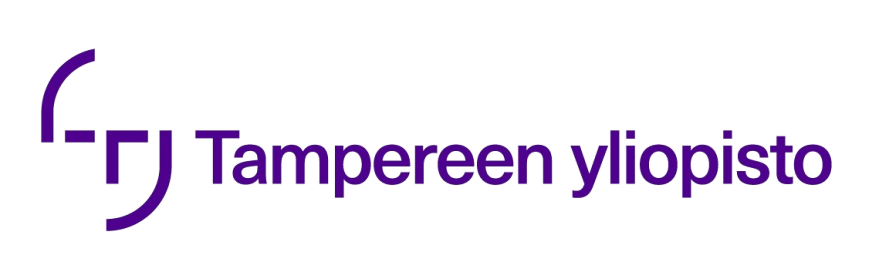 Tieteidenvälinen urakehitys tutkijakollegiumien kontekstissa
Mira Kalalahti, Reetta Muhonen ja Tristram Hooley
JYU Since 1863.
15.8.2023
1
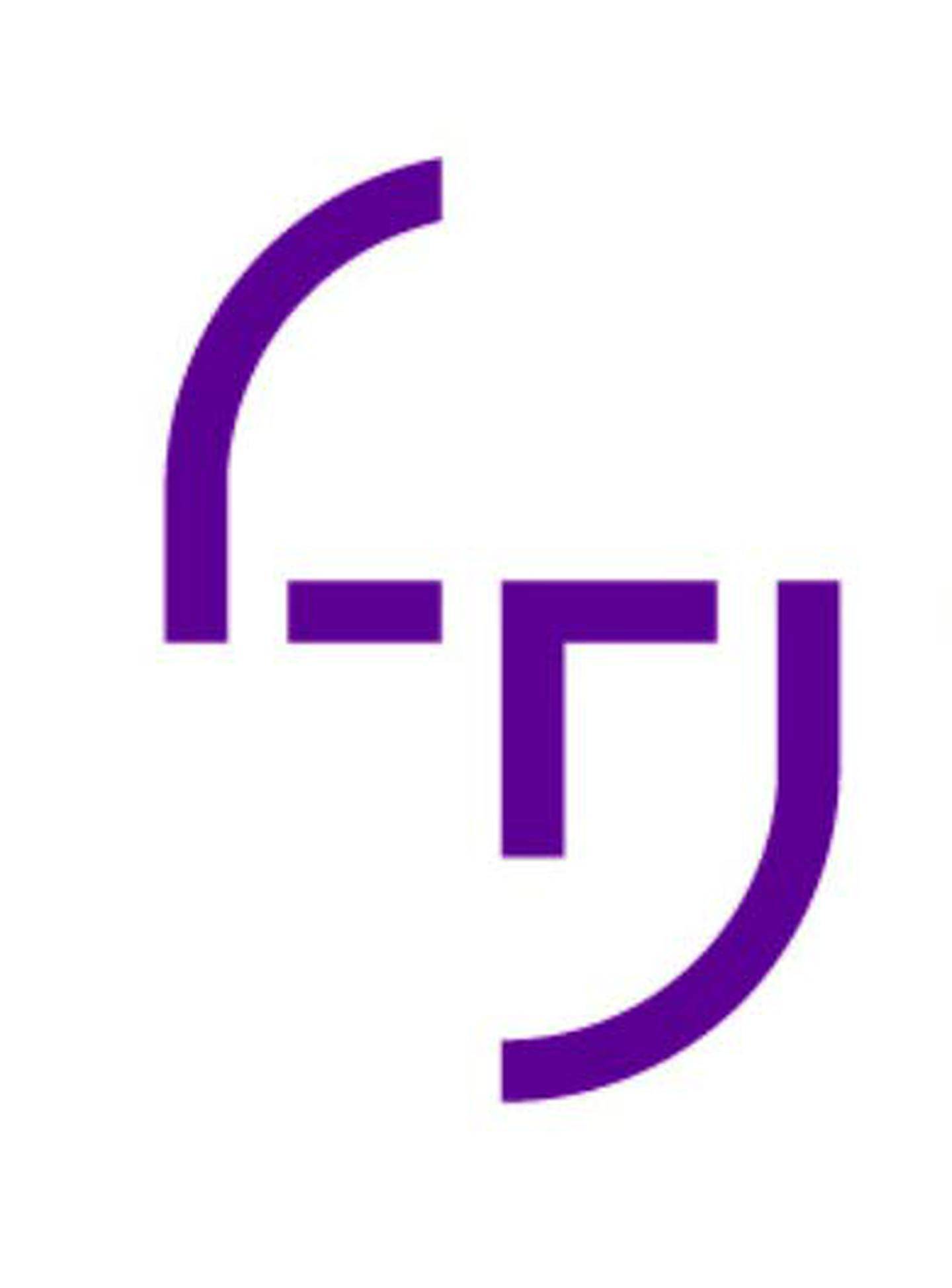 Tutkimuskohteena tutkijakollegiumit ja tieteidenvälisyys
Pyrkimyksenä hahmottaa tieteidenvälisyyden roolia tiedepolitiikassa ja akatemiassa 
Kohteena tutkijakollegiumit  (Institutes for Advanced Studies, IAS) ja tieteidenvälisyys tiedepolitiikan ideaalina 
Tieteidenvälisyyteen kohdistuu mahdollisia kognitiivisia, episteemisiä, kulttuurisia ja organisatorisia haasteita 
(Huutoniemi 2010; Ylijoki 2022)
Tieteidenvälisyys ‘sepittämisenä’ (fabrication); jäävätkö ideaalit ‘paperille’ vai siirtyvätkö toimintamallit käytäntöön
JYU Since 1863.
14.8.2023
2
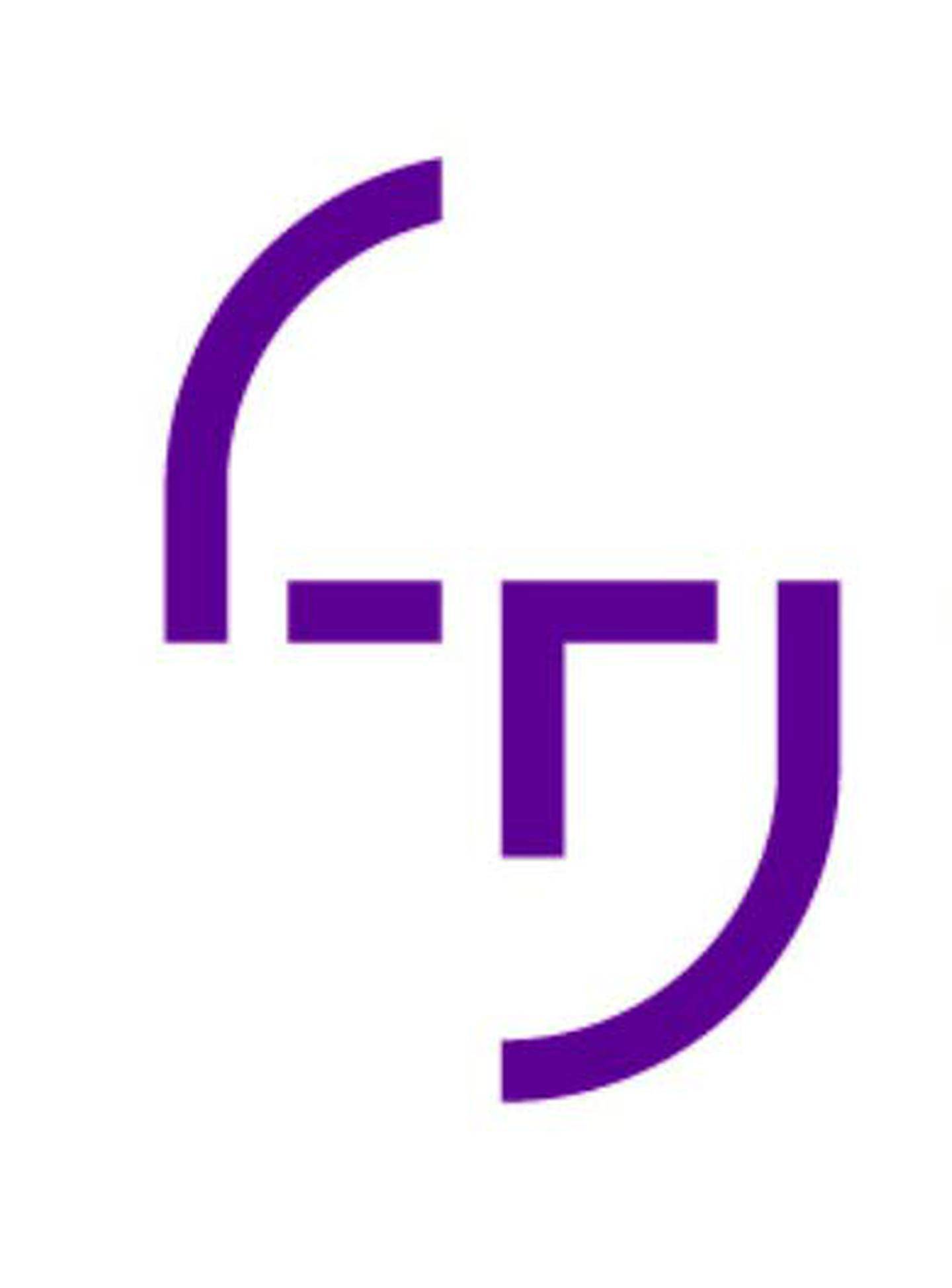 Tieteidenvälisyys
Monitieteisyys (multidisciplinary)
Tieteidenvälisyys (inter-disciplinary)
Poikkitieteellisyys (transdicsiplinary)
Pieni ja suuri tieteidenvälisyys
Tieteidenvälisyydellä on myös suhteensa innovatiivisuuteen, vaikuttavuuteen ja tieteellisiin läpimurtoihin 
Tieteidenvälisyys enemmän kuin yhden perinteisen tieteenalan yhdistelmänä 
Tieteidenvälinen tutkija = interdisciplinarian
JYU Since 1863.
15.8.2023
3
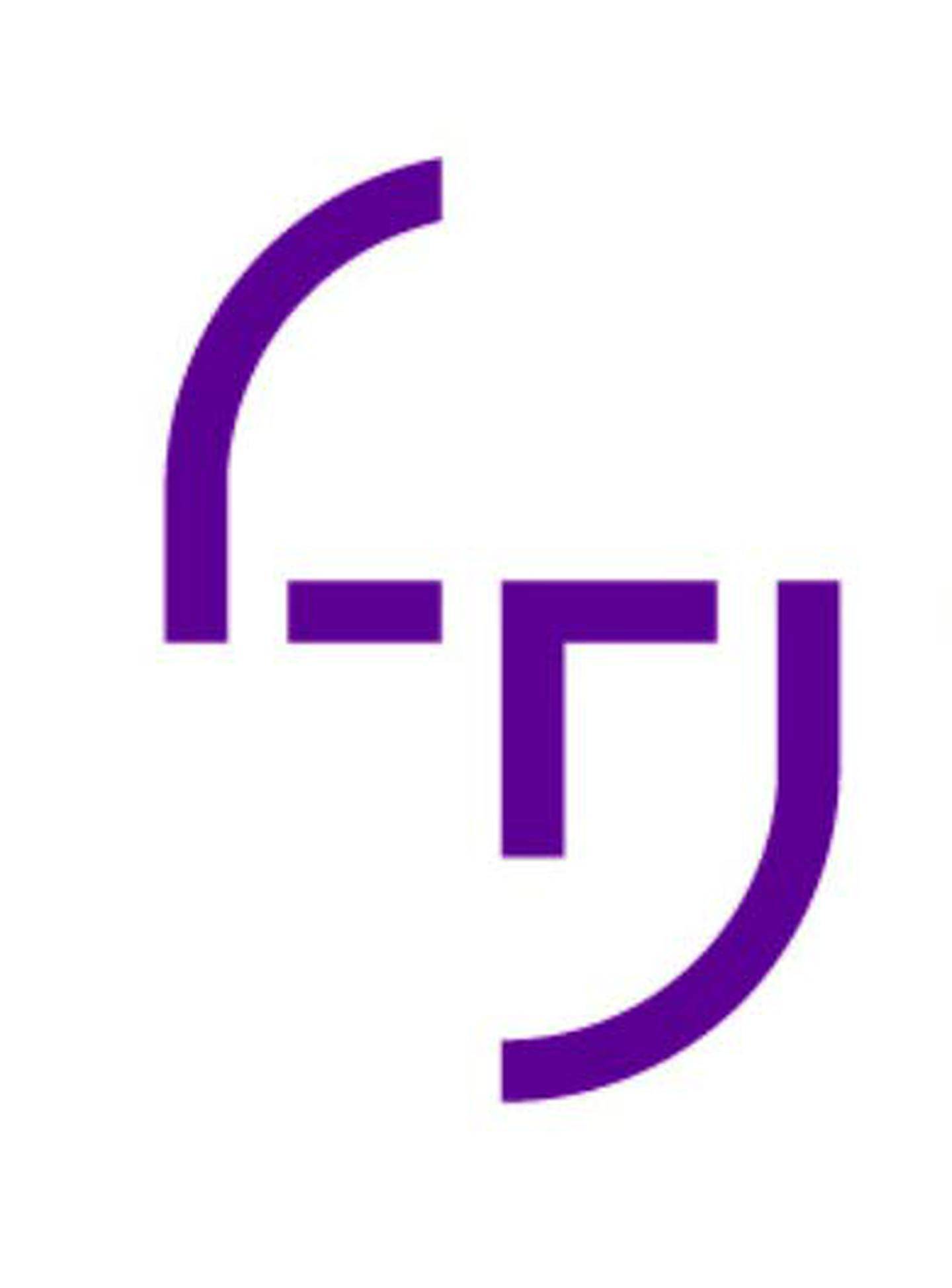 Tutkijakollegiumit
Tyypillisimmin yliopistojen yhteydessä toimivia yksikköjä, jotka tarjoavat mahdollisuuden keskittyä tutkimukseen 1-3 vuotta
Tieteidenvälisyyden rooli vaihtelee 
IAS Princeton vs. Bielefeld
Suomessa 3 tutkijakollegiumia
JYU Since 1863.
15.8.2023
4
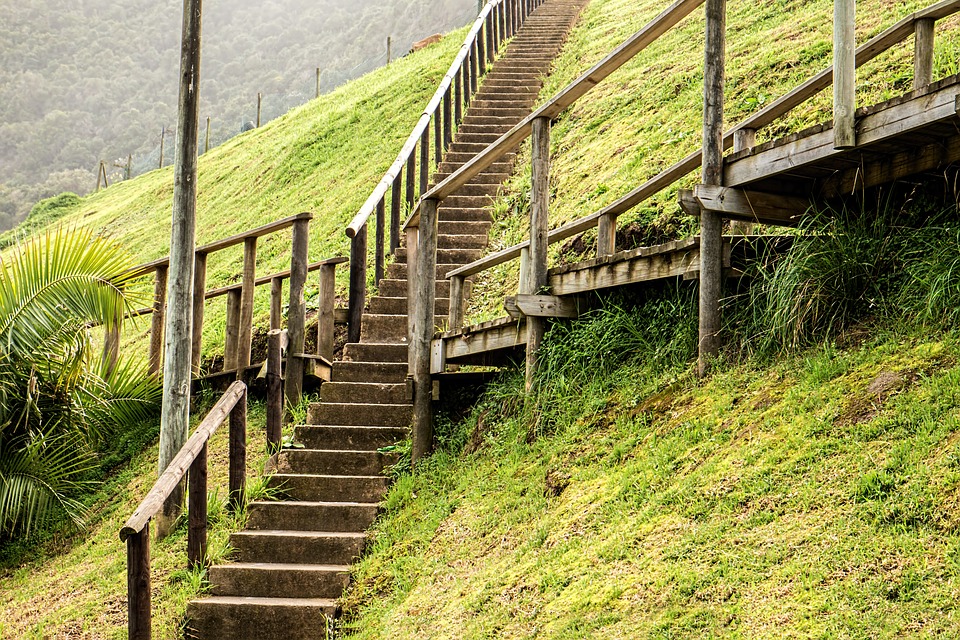 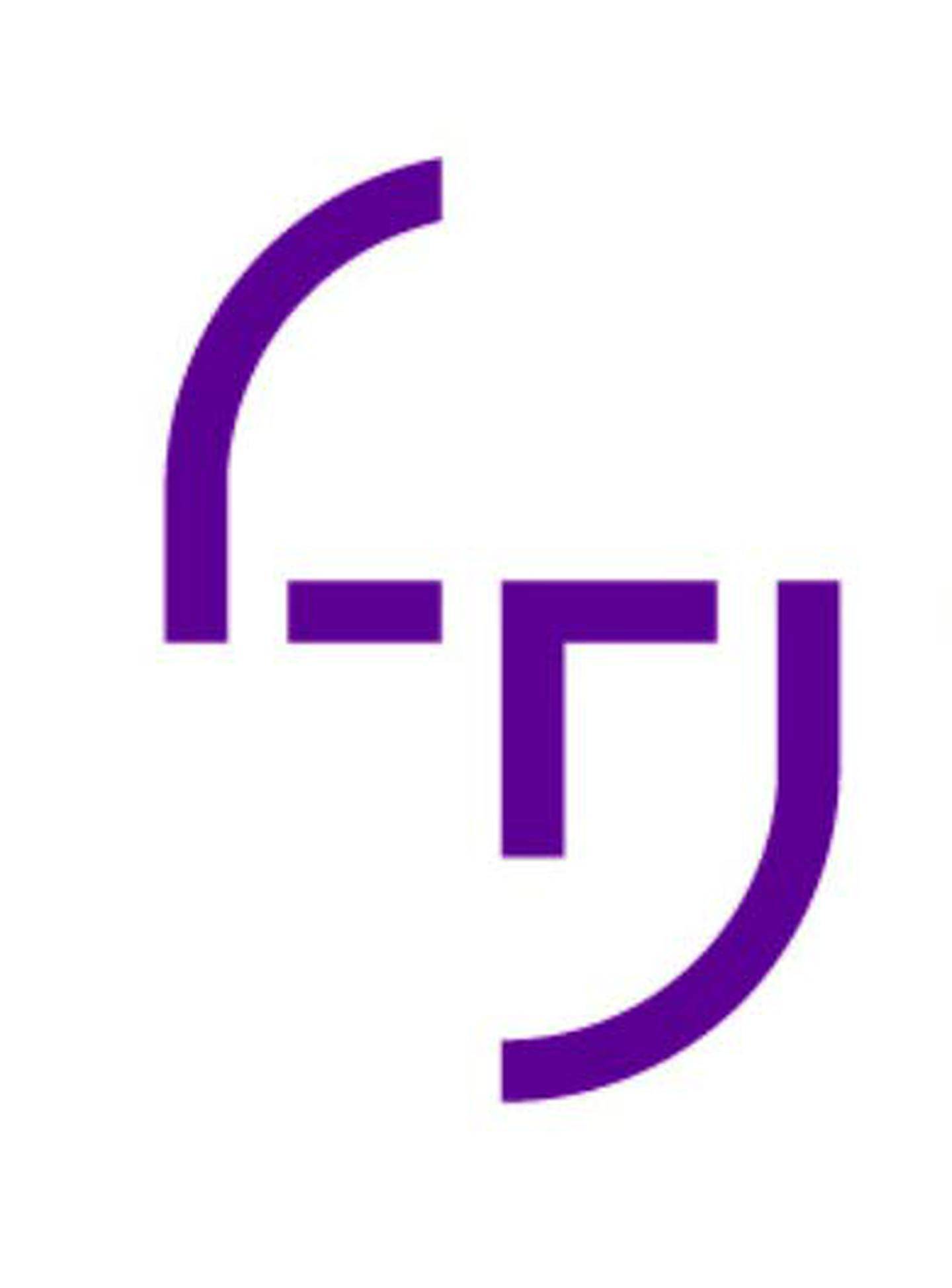 Tieteidenväliset urat
Globaaleja uria (mobiileja ja eriytyneitä)  
Mayrhofer, et al. 2004

Rajattomia (boyndaryless) 
Arthur & Rousseau 1996
15.8.2023
JYU Since 1863.
5
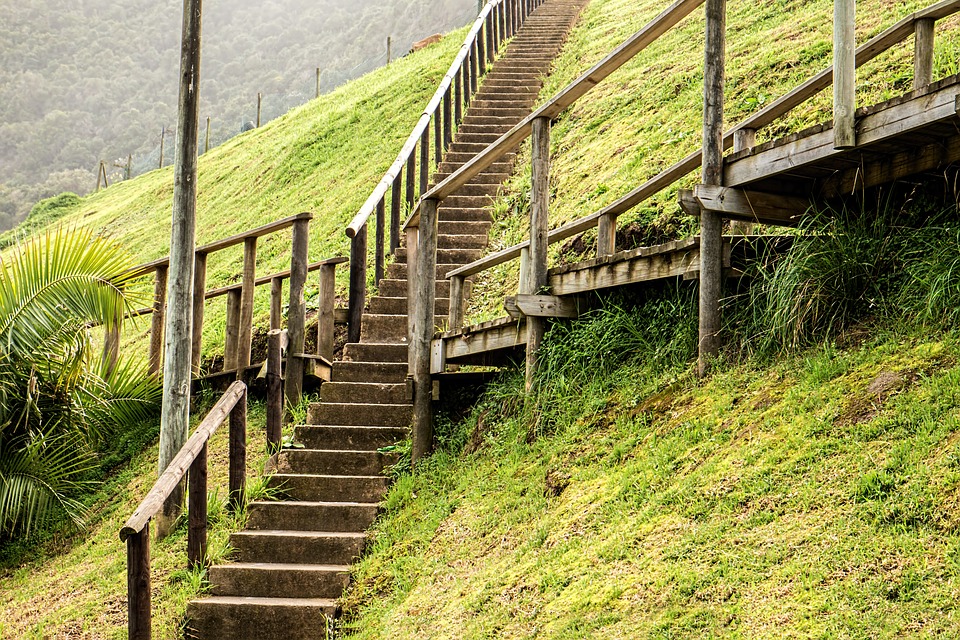 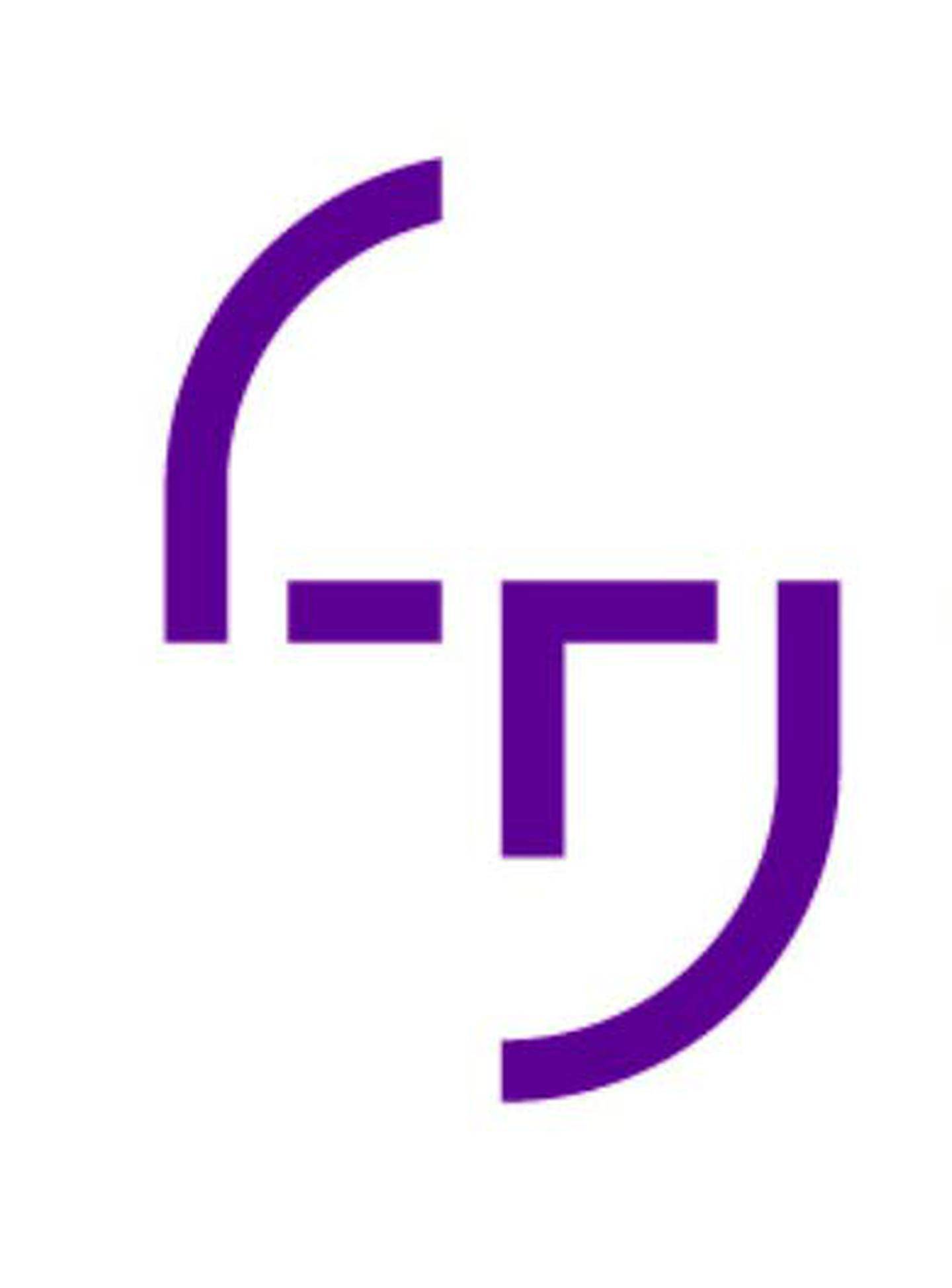 Urapääoma (career capital)
‘ Individuals take their capital into fields, where they seek to utilize and renew their (career) capitals. 
‘Career capital’ is the ‘unique portfolio of capitals’, which every individual within a specific career field has 
As Mayrofer et al. argue, the making of career capital requires internal and external recognition, i.e. the different types of capitals needs to be recognised as symbolic capital in a specific field (Mayrhofer et al. 2004).
15.8.2023
JYU Since 1863.
6
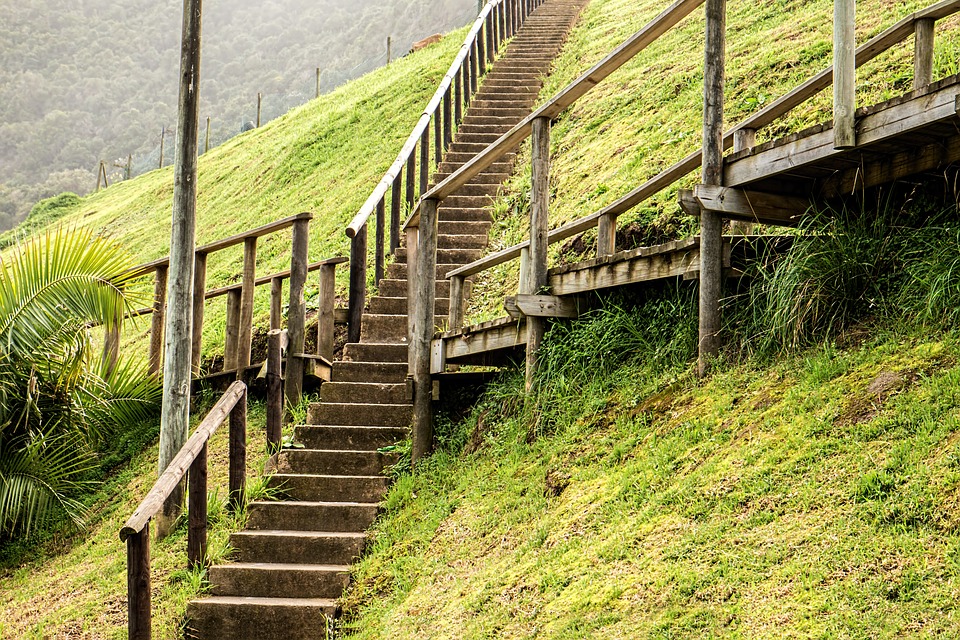 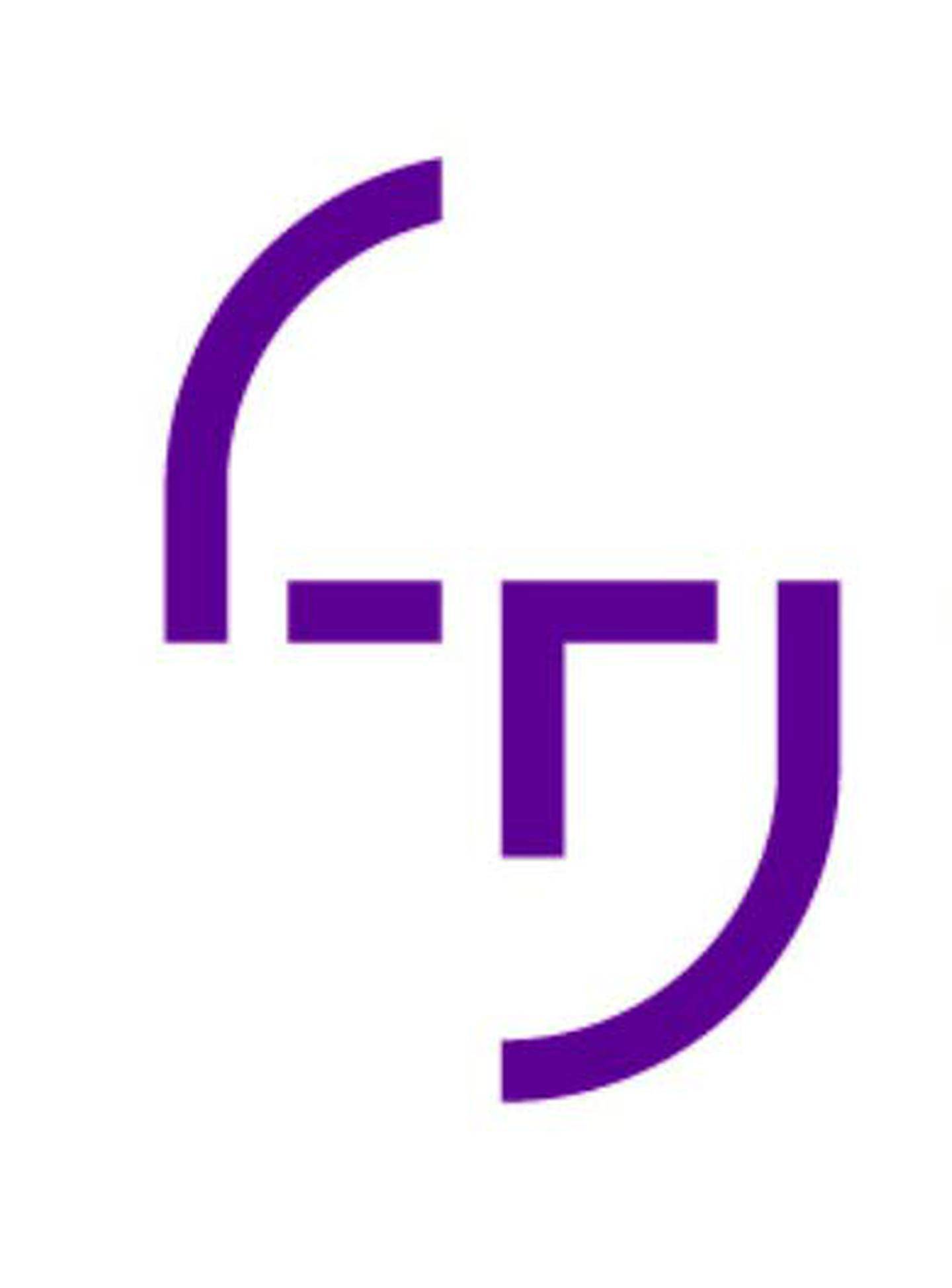 Uraskripti (career script)
Yhdistää instituutioiden ja yksilöiden toimijuuden Barley (1989); Laudel, Belick & Gläser (2019). 
(1) tiedollinen ulottuvuus (the script of cognitive career); esimerkiksi tutkimuksen relevanssi, kesto, teemallinen syvyys ja oivaltavuus
(2) yhteisöllinen ulottuvuus (the community script); tieteellisen yhteisön normatiivinen tutkijanura ja siihen liittyvät rooliodotukset
(3) organisatorinen ulottuvuus (the script of an organizational career); organisatoristen asemien sarja, johon kiinnittyvät mm. työnkuvaan ja palkkaukseen liittyvät odotukset
15.8.2023
JYU Since 1863.
7
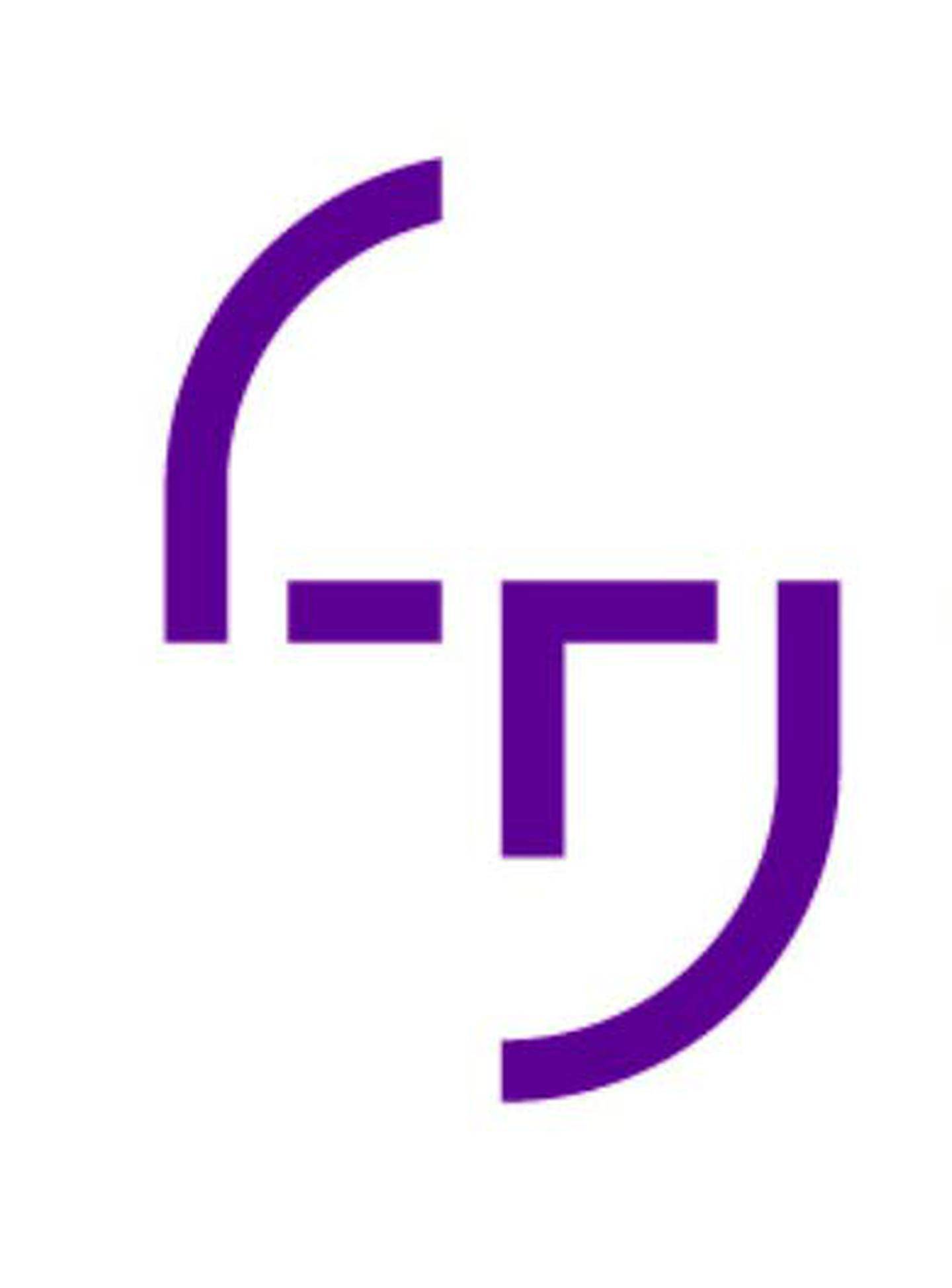 Aineisto
15.8.2023
JYU Since 1863.
8
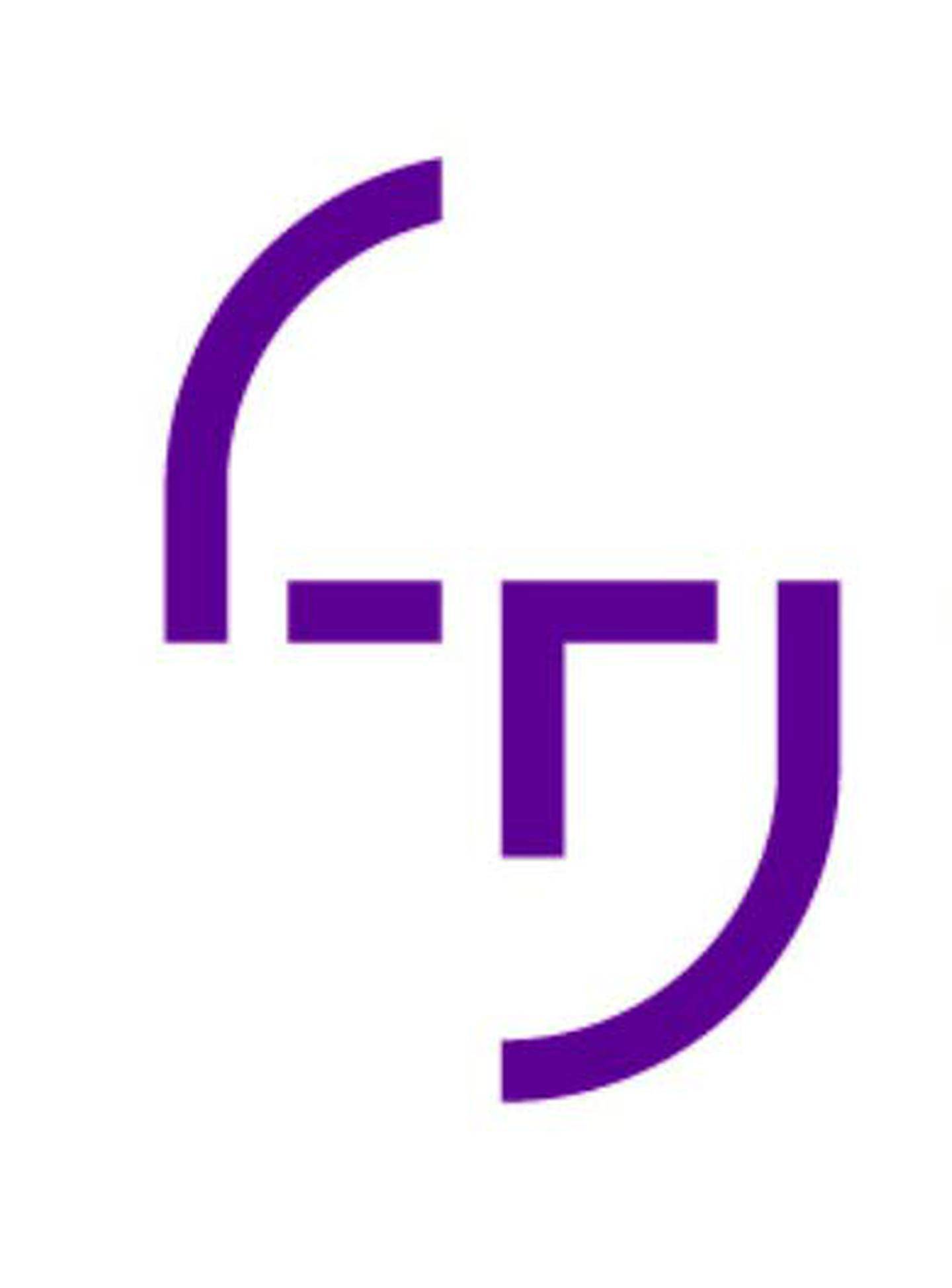 JYU Since 1863.
15.8.2023
9
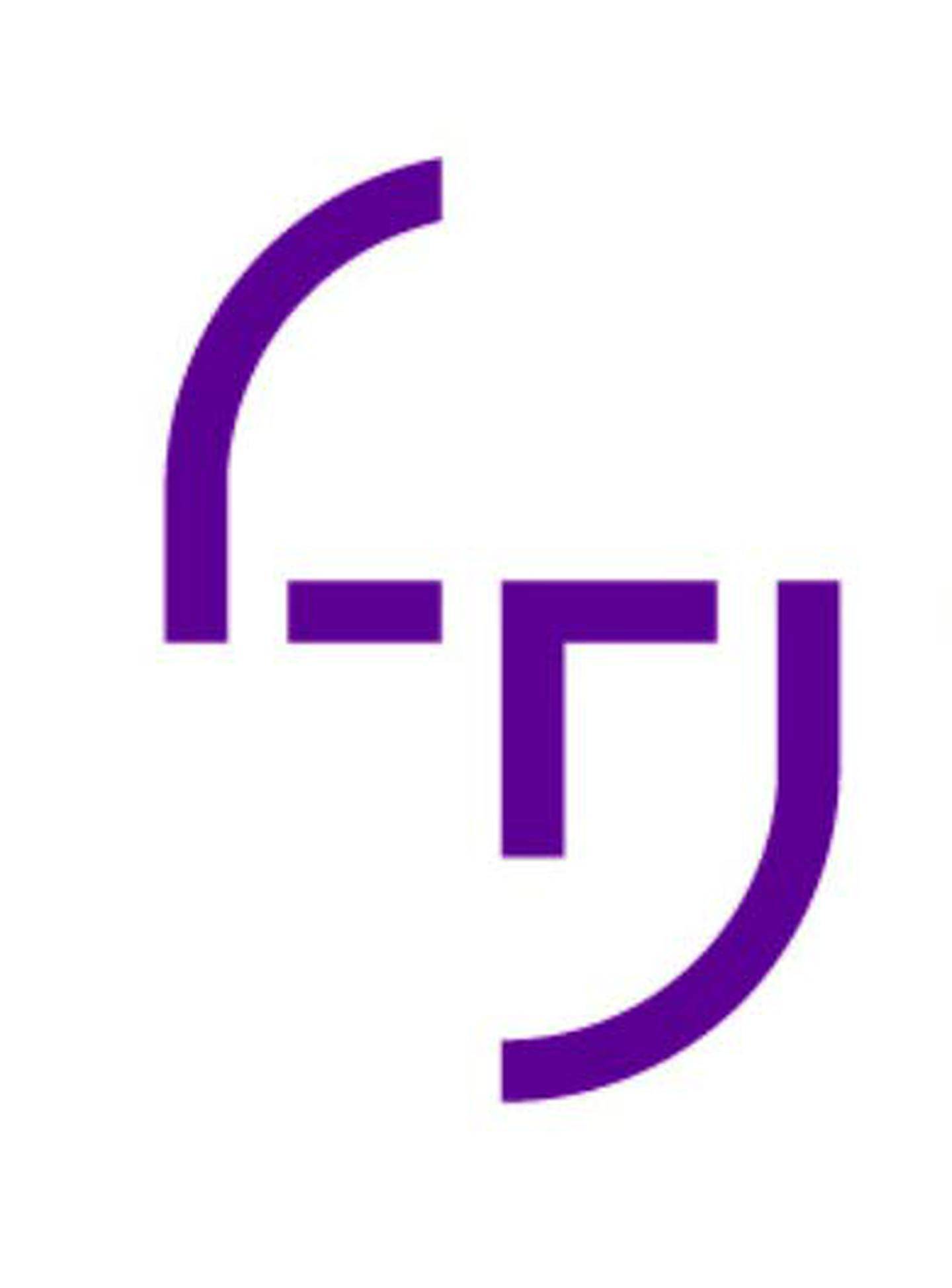 JYU Since 1863.
15.8.2023
10
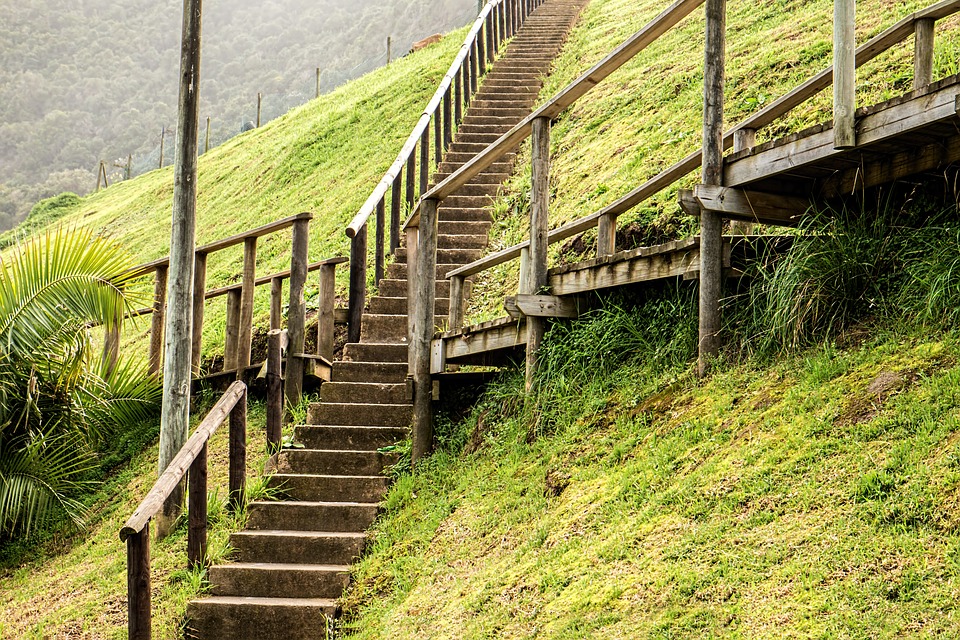 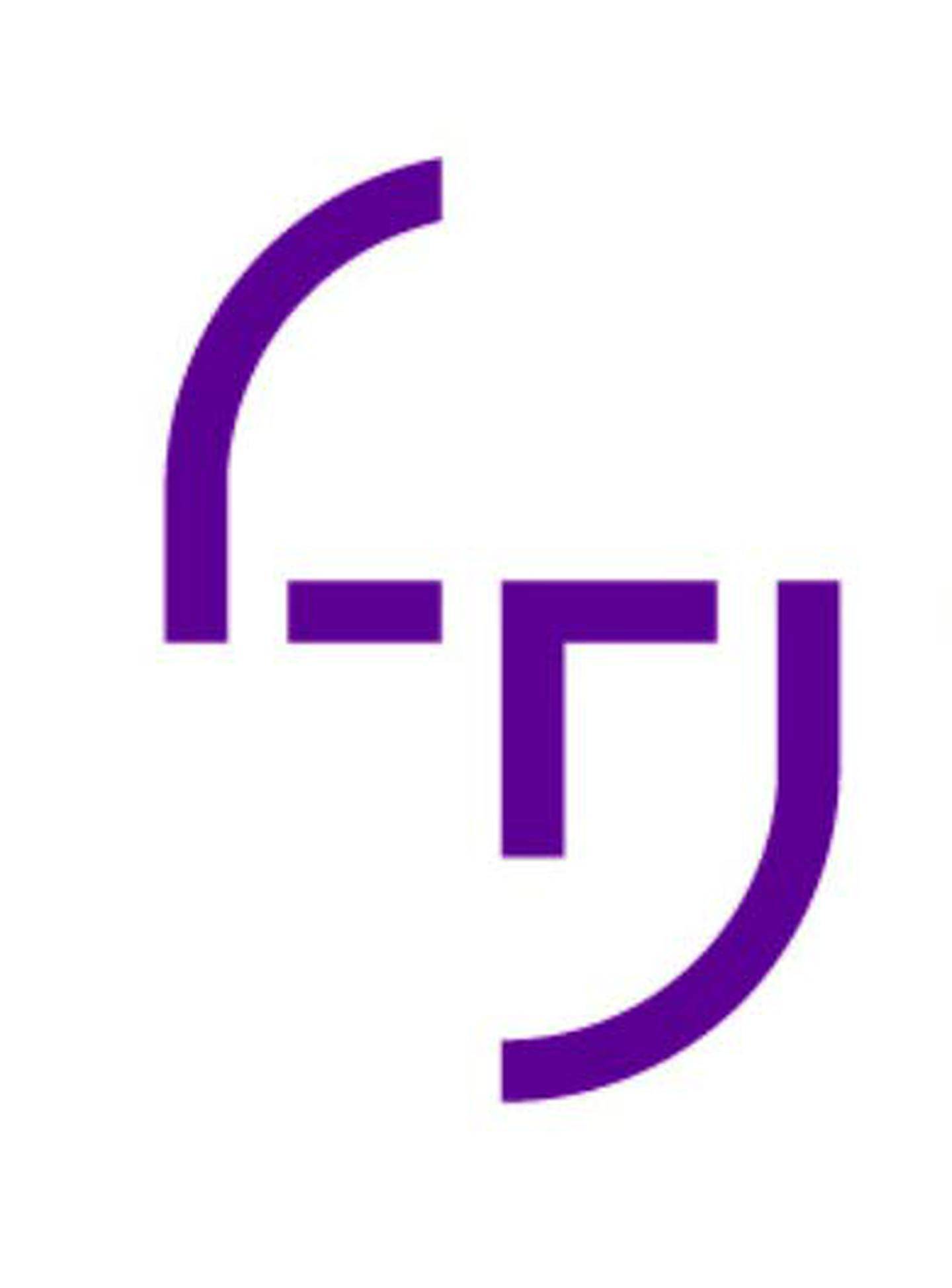 Urapääomat
‘Knowing self (why)’
‘Knowing how’
‘Knowing whom’ 
(Arthur et al., 1999; Laurinkari 2017; ks. myös Brown, Hooley & Wond 2021).
15.8.2023
JYU Since 1863.
11
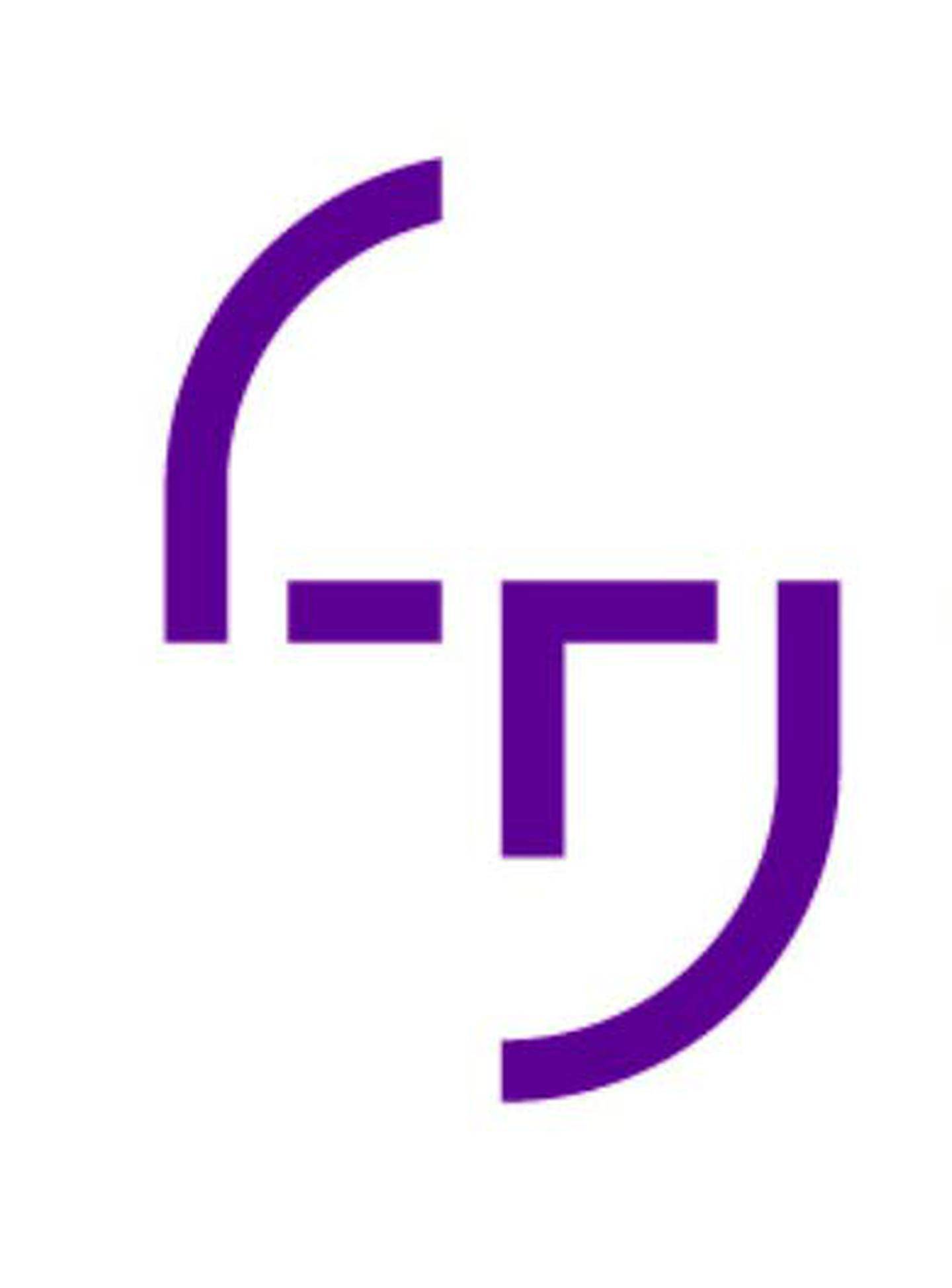 ‘Knowing self’ (knowing why)
Knowing self is about one’s identity, aspirations, motivations and self-discovery

Substance-wise, multidisciplinary approach of the field may provide you with capabilities to view your topic more freely from different aspects. 

I guess I am not regarded as an expert on any field.
Tieteidenvälinen ura avaa uusia mahdollisuuksia ja tuottaa uutta tietoa, jota ei voisi saavuttaa yhden tieteenalan näkökulmasta (esim. ‘ilkeät’ ongelmat) 
Muokkautuva ja erottuva ura 
Tieteidenvälinen tutkijuus lupaa kaikkein arvostetuimpia asemia ja rahoitusta. 
Tieteidenvälisyys on kuitenkin myös ‘turvallisen’ tieteenalakohtaisen kentän ulkopuolelle astumista. 
Tieteidenvälinen tutkijuus on vaikea saavuttaa, eikä tieteidenvälistä tutkijuutta tunnistettua aina institutionaalisissa rakenteissa – toisaalta onnistuessaan palkitsee huippu-uralla ja asiantuntijuudella.
JYU Since 1863.
15.8.2023
12
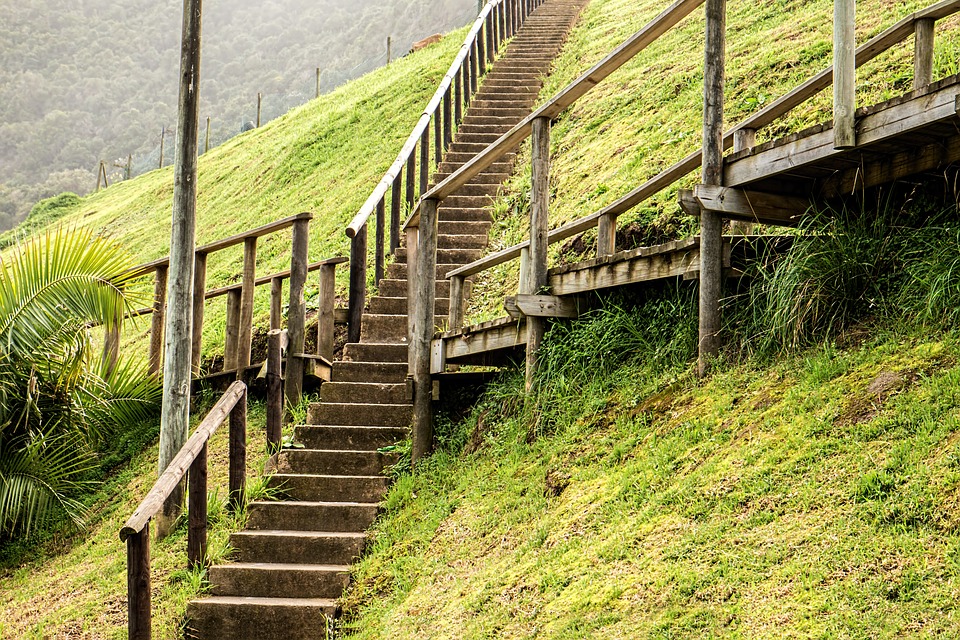 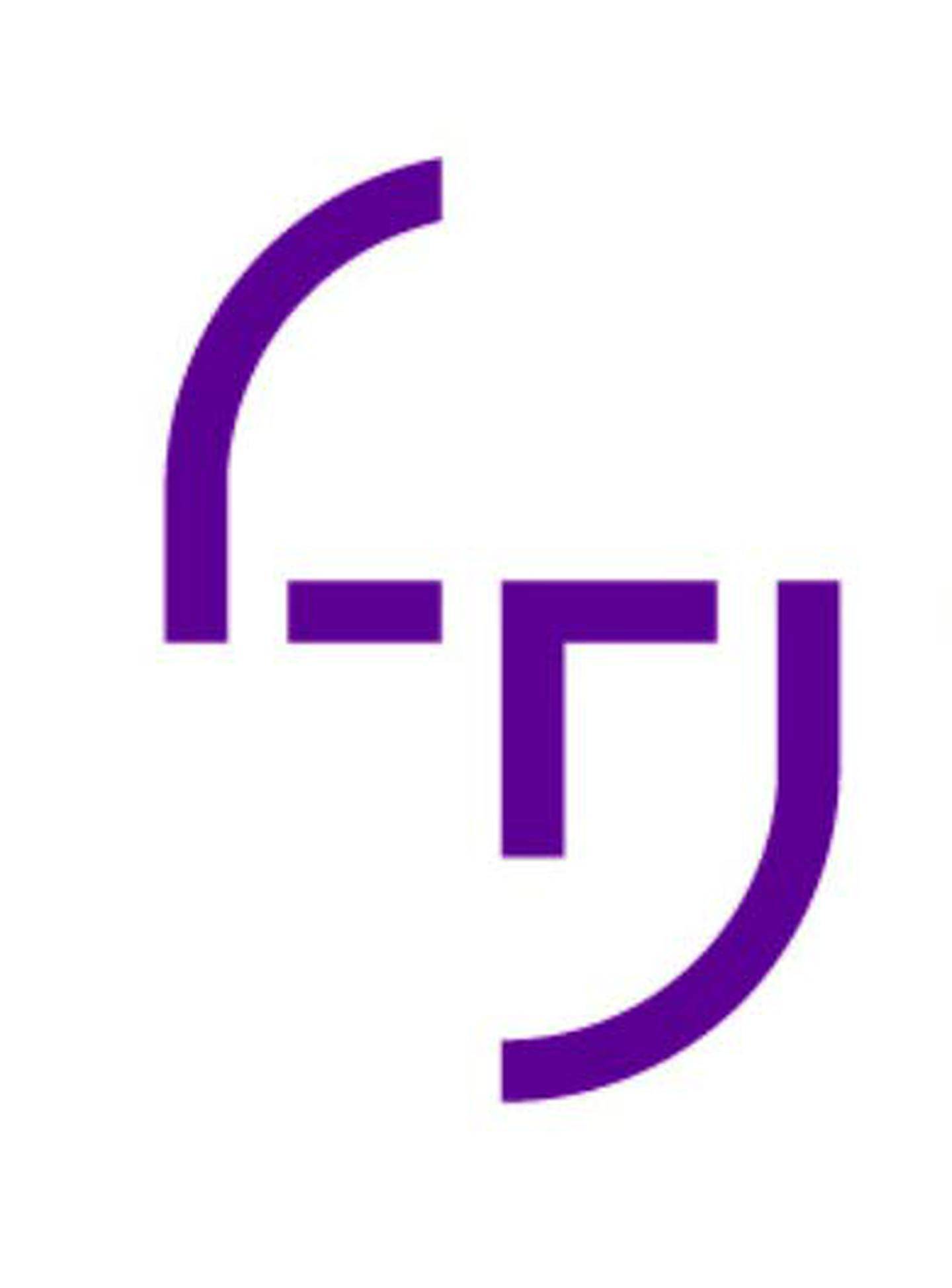 IAS is the first place where I have had some confidence to trust my multidisciplinary academic background. In other words, I have learnt to live with the fact that my MA, PhD and also Title of Docent are from different fields and it will make my future employment in the university somewhat problematic but nevertheless this background has some value.
15.8.2023
JYU Since 1863.
13
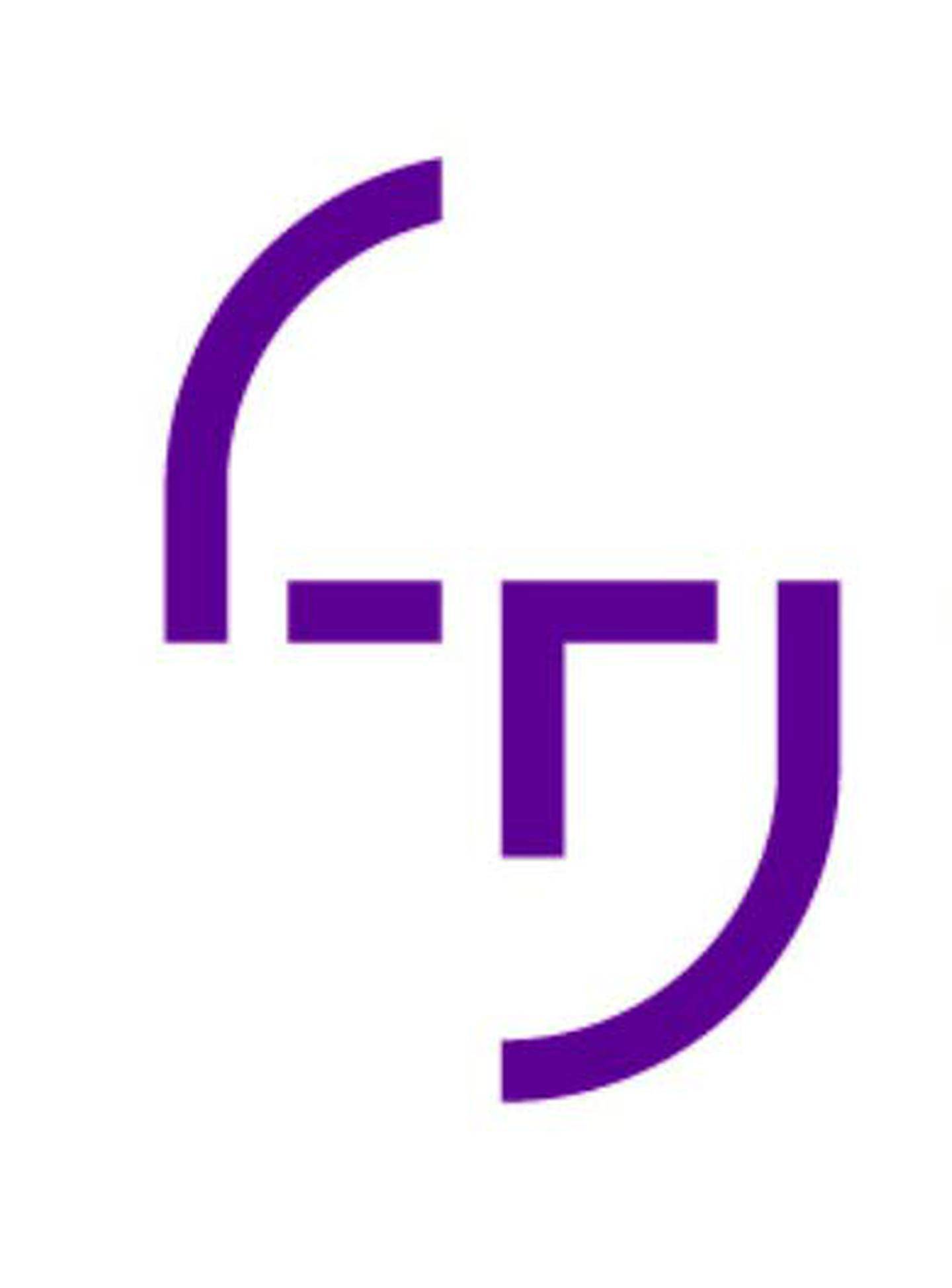 ‘Knowing how’
Skills, competence and expertise that are needed for career 
As a researcher, you are employable to various projects. The problem is, however, that project work is often short-term and it is exhausting to jump from one project/field to another. In the last 5 years, I have collected 5 different datasets, and only one of these is my 'own'
Kollegium tarjoaa erityisesti tieteidenvälisten urien tarvitseman tilan, (vapauden, resursseja, mahdollisuuden ja inspiration) katsoa omaa tutkimustaan toisen alojen ja niiden metodologioiden kautta
Kollegium vaalii tieteidenvälisyyttä ilman tieteenalarajoja
Tieteidenvälinen osaaminen kumpuaa erilaisista näkökulmista metodologiseen vahvuuteen, projektityöhön, yhteistyömuotoihin ja monille aloille ulottuvaan tutkimustoimintaan. 
Vaarana tieteidenvälisten urien epäjatkuvuus; tieteidenvälisten tutkimusten ilmiöperustaisuus tekee niistä jopa muuta tutkimustyötä projektimaisempaa.
Näin taidoistakin tulee jatkuvasti muuttuvia ja hajanaisia, ja tutkimuksesta katkonaista
JYU Since 1863.
15.8.2023
14
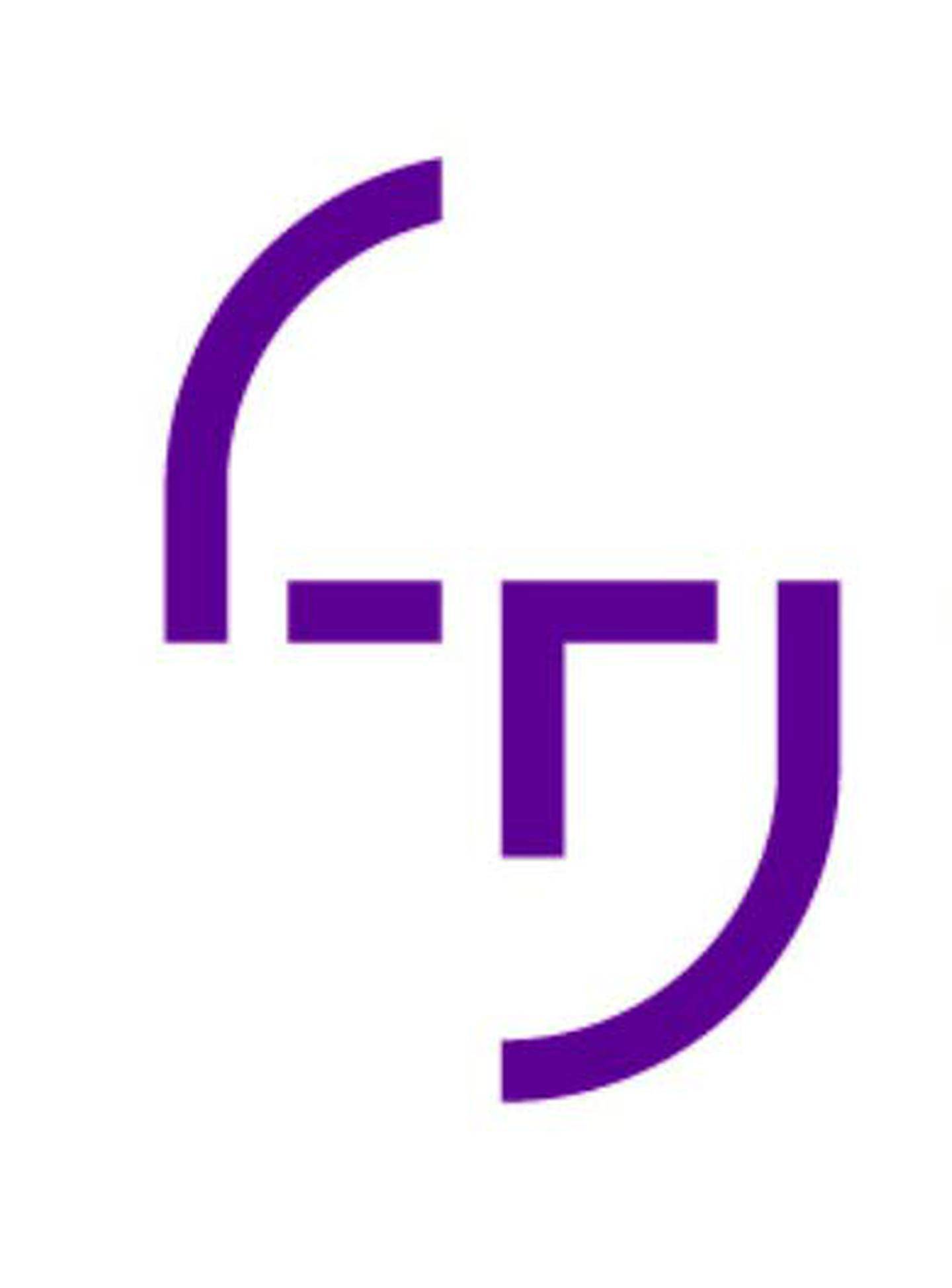 ‘Knowing whom’
Professional and social networks; a variety of capitals needed for careers in a specific infrastructure 
The network may be quite scattered and the researcher might not be strongly positioned in any field. 
I sometimes feel a bit queasy when someone asks what my 'actual' field of study is and I have noticed that I try to guess what they would like it to be so that I would be accepted.
Tieteidenväliset urat muuntuvat helposti erilaisiin työympäristöihin ja rakenteisiin. 
Tieteidenvälisyys aukeaa helposti yhteistyölle, mikä avaa uusia rahoitusinstrumentteja ja työmahdollisuuksia 
Tieteidenvälisellä uralla on kuitenkin riskinä päätyä tieteenalakohtaisten työmahdollisuuksien ulkopuolelle
JYU Since 1863.
15.8.2023
15
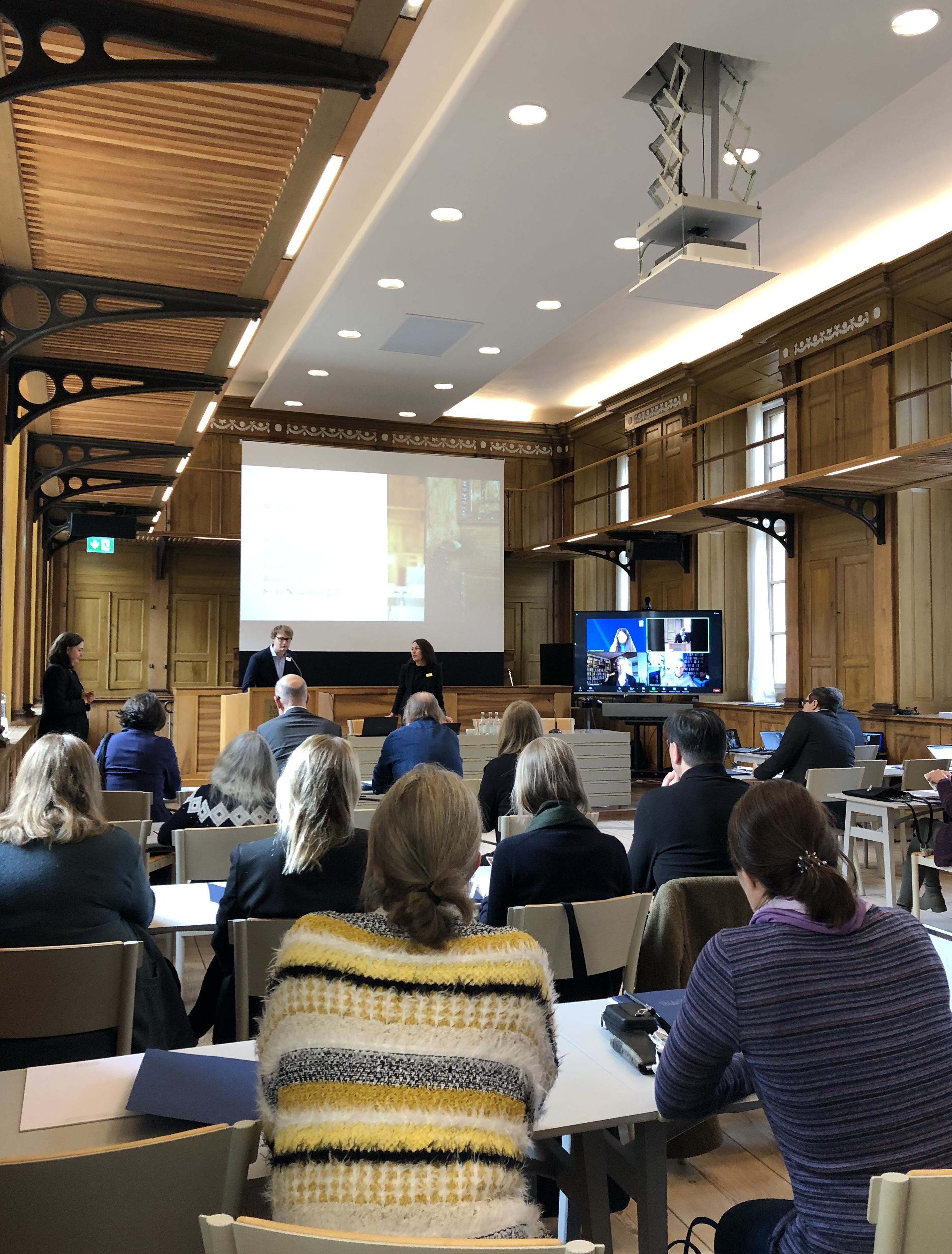 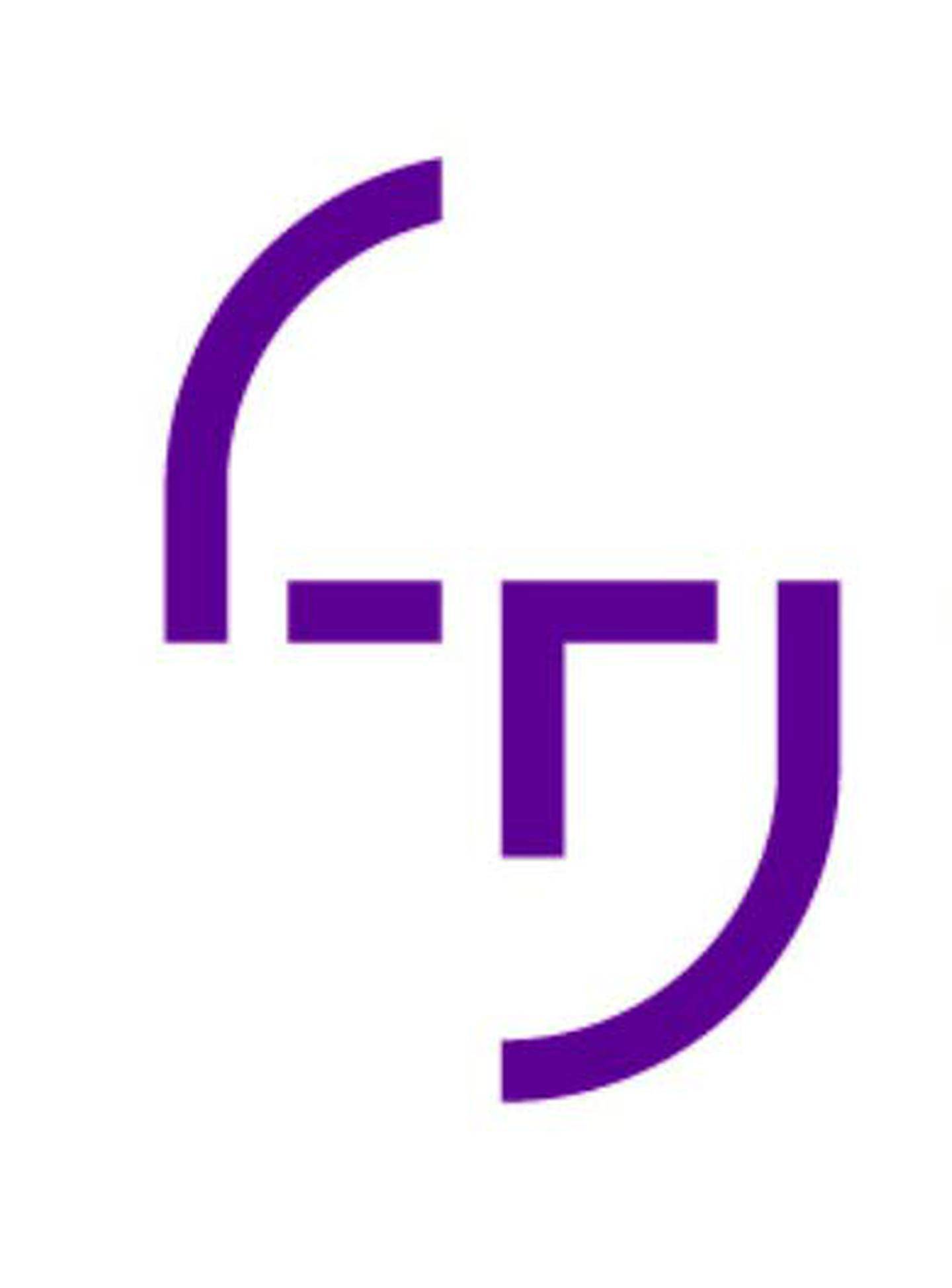 Tieteidenvälinen pääoma (kommunikatiivinen, metodologinen, teoreettinen ja yhteistyöhön johtava) on käyttökelpoista akateemisella uralla ja sen avulla voidaan saavuttaa huippututkijan ura.
Tieteidenvälisen pääoman saavuttamisessa on kuitenkin riskinä jäädä ‘perinteisten’ urapolkujen ulkopuolelle. Vaikka tieteidenväliset verkostot ovat joustavia ja taipuisia, tutkimurasta saattaa tulla tutkimuskohtaisten projektien sarja.
Tutkija saattaa jäädä myös tiedeyhteisöjen ja verkostojen ulkopuolelle. 
Rakenteellisia rajoja (profiilin löytäminen, tieteidenvälisten julkaisujen arvostus, yhteensopimattomuus tieteenalaperusteisissa tehtävänkuvien ja arviointipaneelien kanssa, uskottavuuden hakeminen, ulkopuolisuus, epävarmuus)
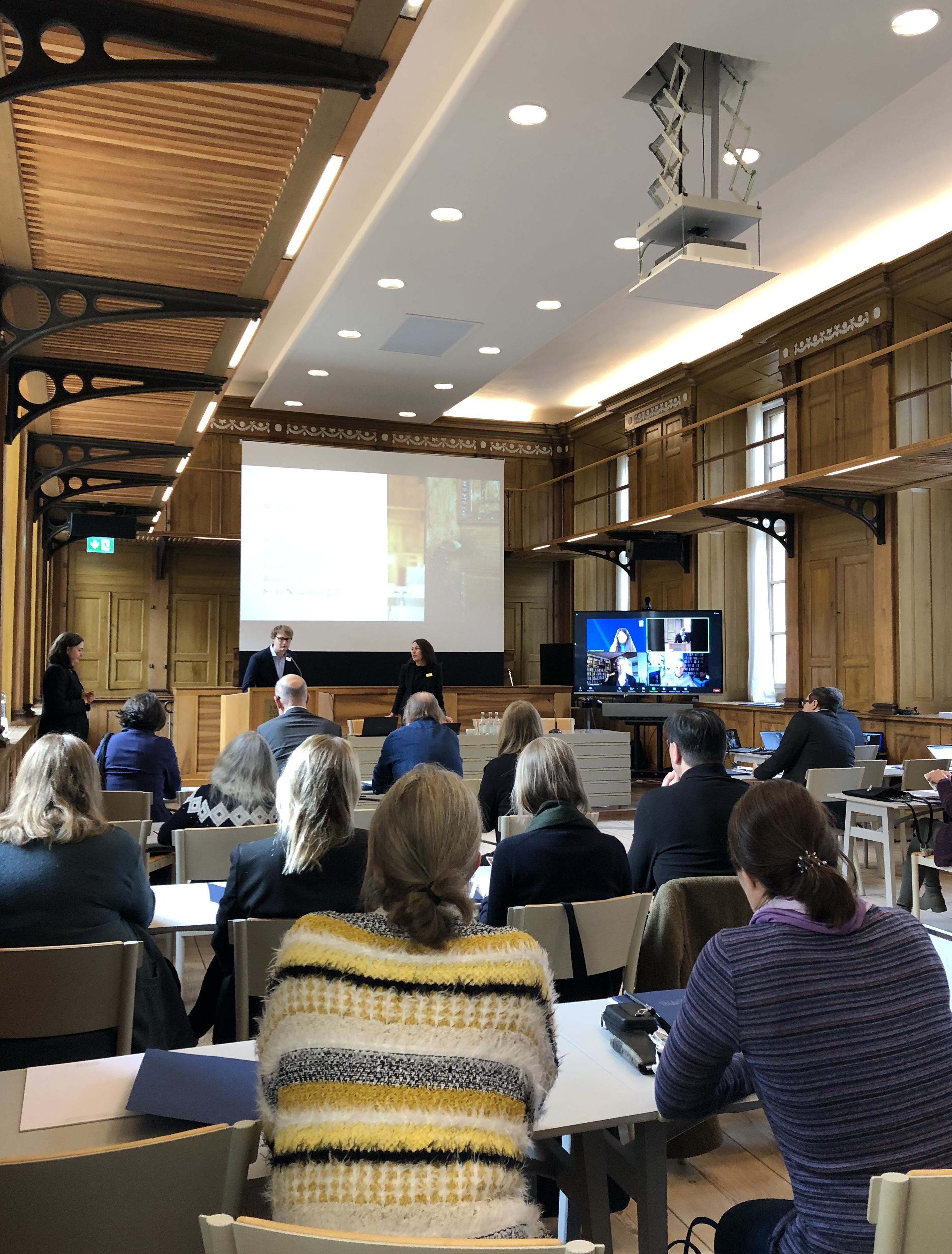 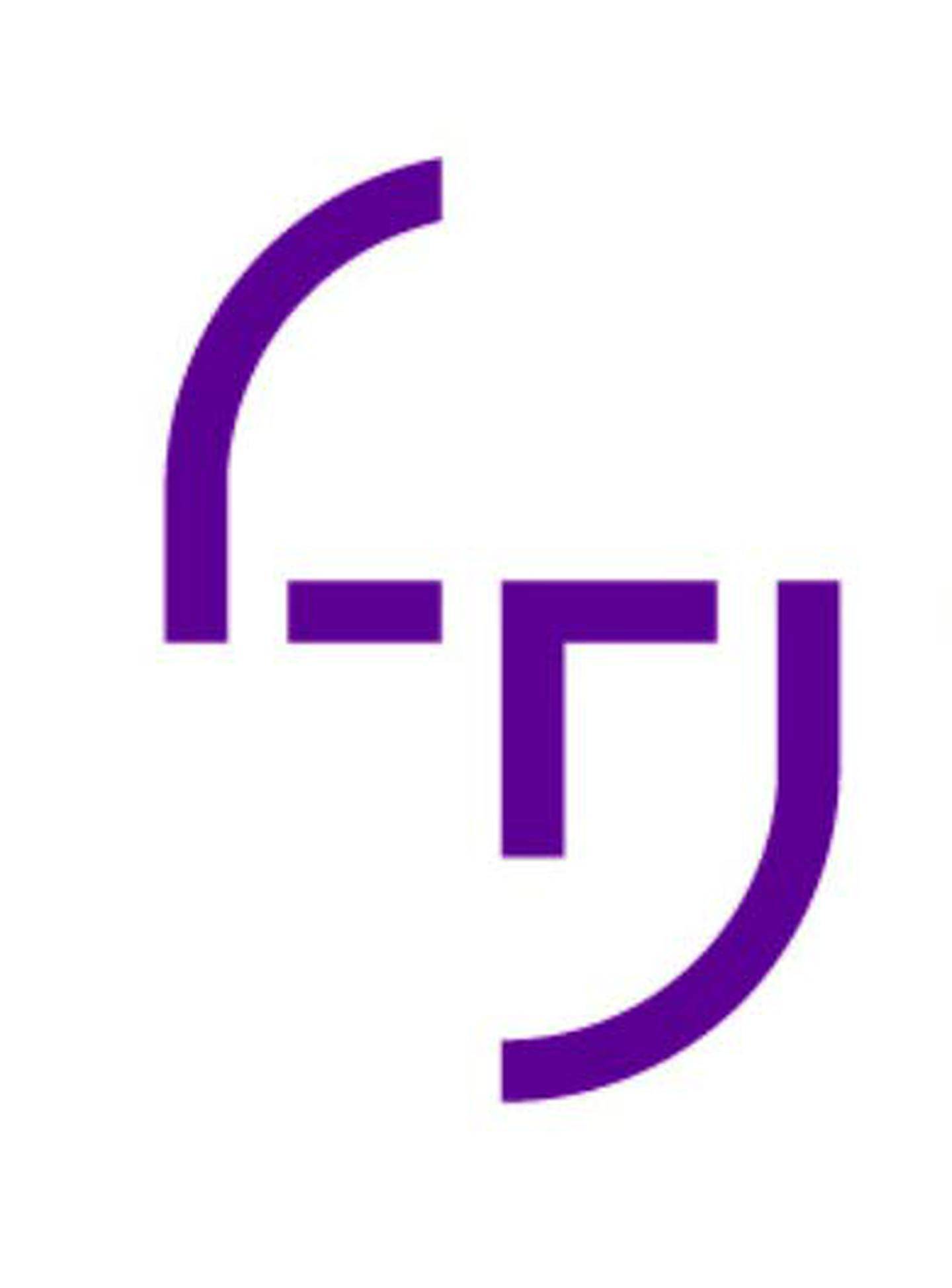 Tieteenalakohtainen uraskripti vaikuttaa olevan turvallisempi ja hallitsevampi odotusarvo tutkijoiden, yhteisöjen ja organisaatioiden näkökulmasta. 
Tieteidenvälinen ura näyttäytyi poisvalintana tästä hallitsevasta skriptistä ja sille oli varattu ’omat’ yhteisönsä (esim. IAS). 
Tiedollisesti tieteidenvälinen skripti lupasi uutuutta ja luovuutta, jota tarvittiin huippututkijanpaikkoihin. 
Tieteellinen yhteisö ja erityisesti organisatorinen urakäsitys perustui tieteenalakohtaiselle urapääomalle,  joten tieteidenvälinen pääoma oli eräänlainen yksilöllisesti valittu riski.
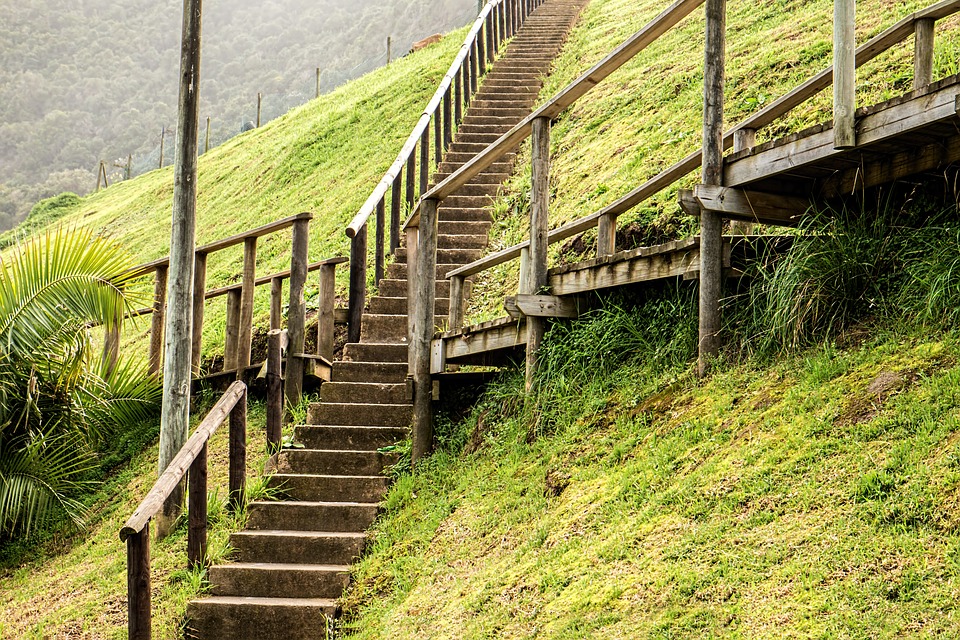 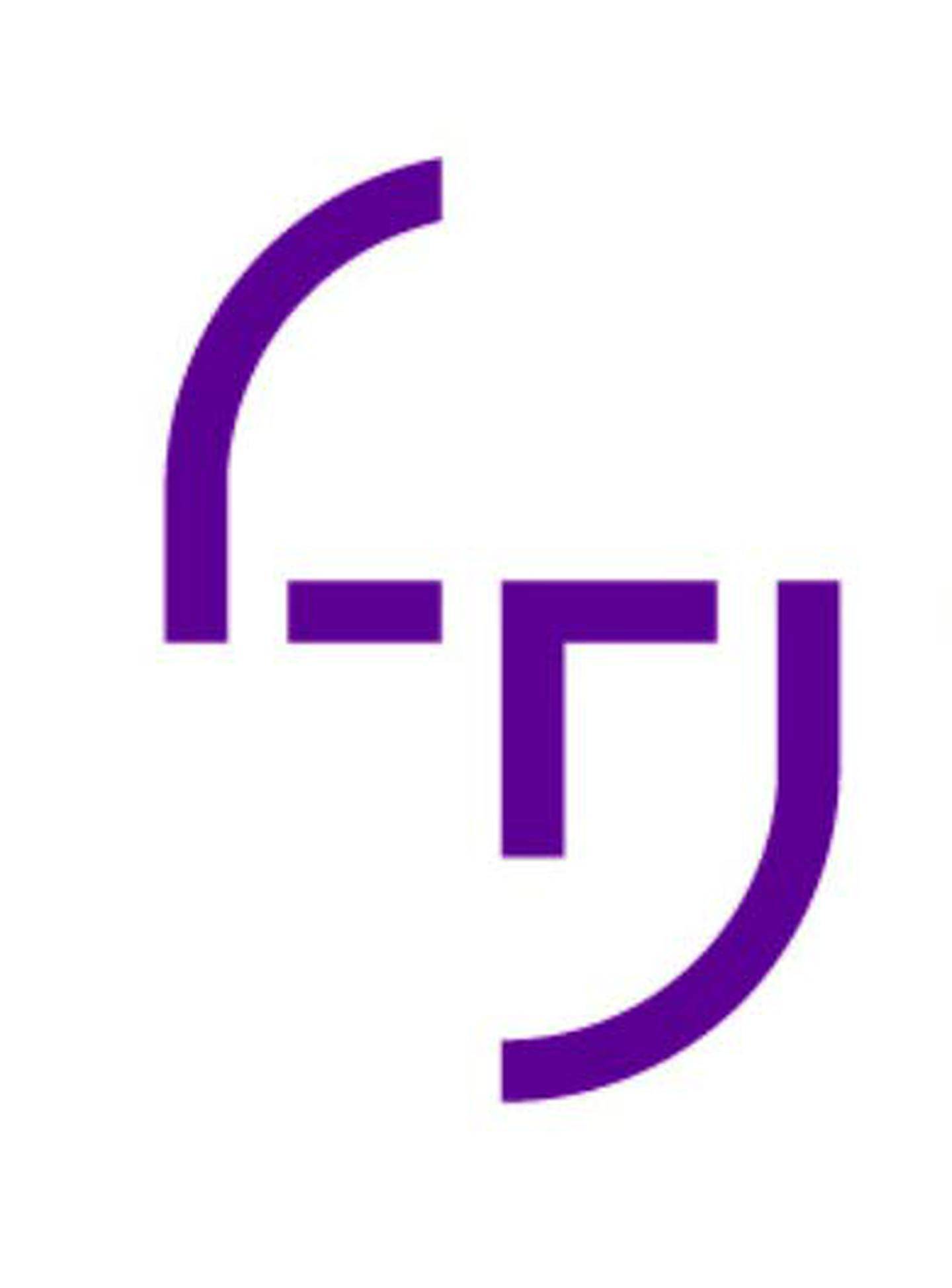 Since I work in [studies], which is an interdisciplinary field by itself, I have not felt that my approach would have been a problem here. Things may be different in more strictly policed disciplinary environments.
II guess the biggest problem is that as a researcher you belong to everywhere but also nowhere. To my experience, when academics want to use power, they often do it through boundary work or by reinforcing a hierarchical demarkation of 'soft' and 'hard' sciences or 'good' or 'bad' research.
In most universities, it is still much talk and less action. Starting from students, these institutions are still very much silos, and value stocking to your own area.
15.8.2023
JYU Since 1863.
18
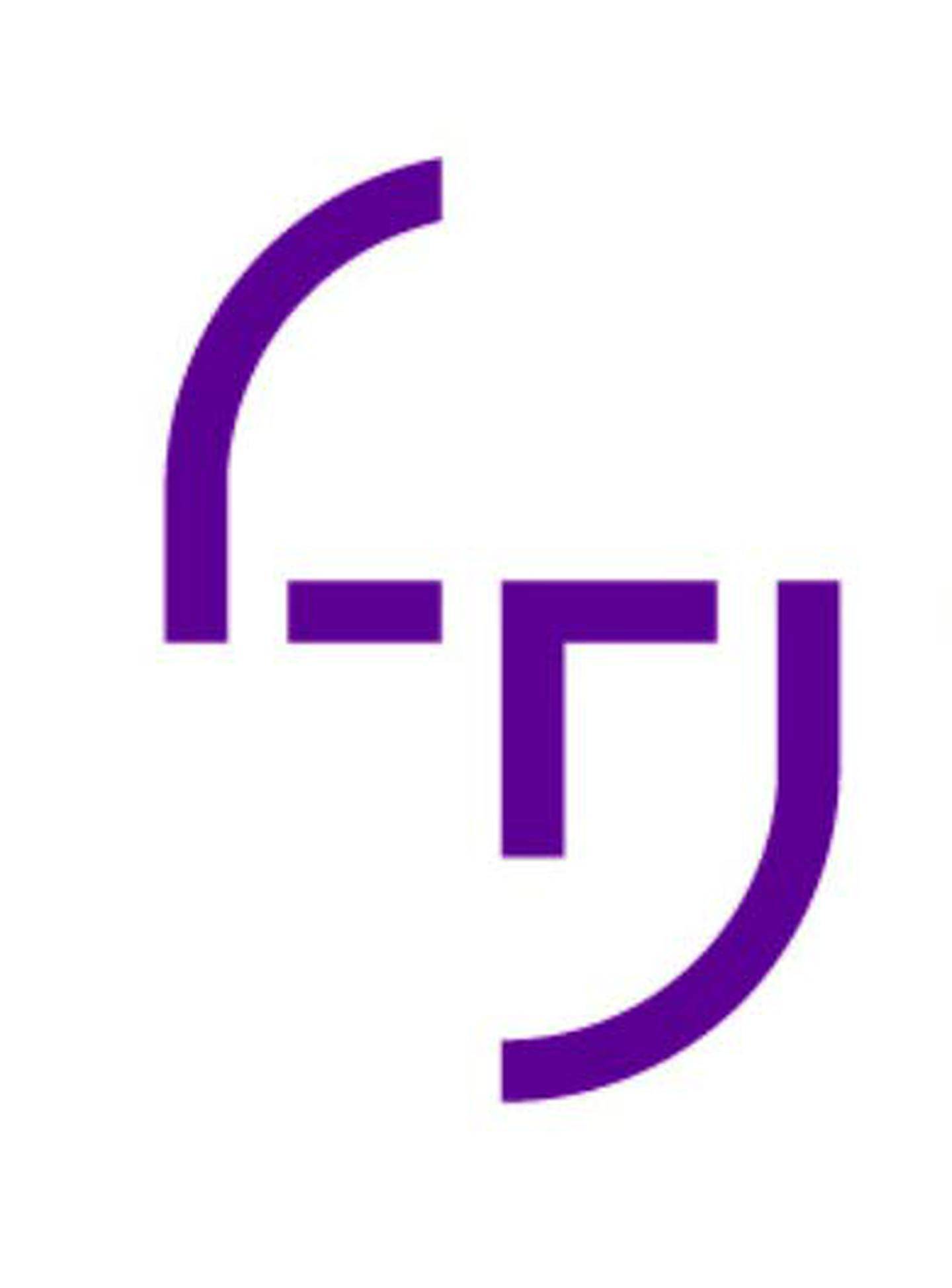 Lähteet 
Arthur M.B. & Rousseau D.M. (Eds) (1996). The boundaryless career: A new employment principle for a new organizational era. Oxford University Press.
Brown, C., Hooley, T. & Wond, T. 2021. Personal agency and organisational attachment: A career capital perspective. British Journal of Guidance & Counselling. DOI: 10.1080/03069885.2021.1937940
Huutoniemi, K. (2010). Evaluating interdisciplinary research. Teoksessa: R. Frodeman, J. T. Klein & C. Mitcham (toim.) The Oxford Handbook of Interdisciplinarity. Oxford University Press, s. 309–320
Laudel, G., Bielick, J., & Gläser, J. (2019). ‘Ultimately the question always is: “What do I have to do to do it right?”’ Scripts as explanatory factors of career decisions. Human Relations, 72(5), 932–961. https://doi.org/10.1177/0018726718786550
Launinkari, M. 2017. http://www.launikari.eu/blog/a-lifetime-quest-developing-career-capital/
Mayrhofer, W., Iellatchitch, A., Meyer, M., Steyrer, J., Schiffinger, M. & Strunk, G. 2004. Going beyond the individual. Some potential contributions from a career field and habitus perspective for global career research and practice. Journal of Management Development, 23(9), 870-884.
Ylijoki, O. H. (2022). Invisible hierarchies in academic work and career-building in an interdisciplinary landscape. European Journal of Higher Education, 1–17. https://doi.org/10.1080/21568235.2022.2049335. Luettu 10.10.2022.
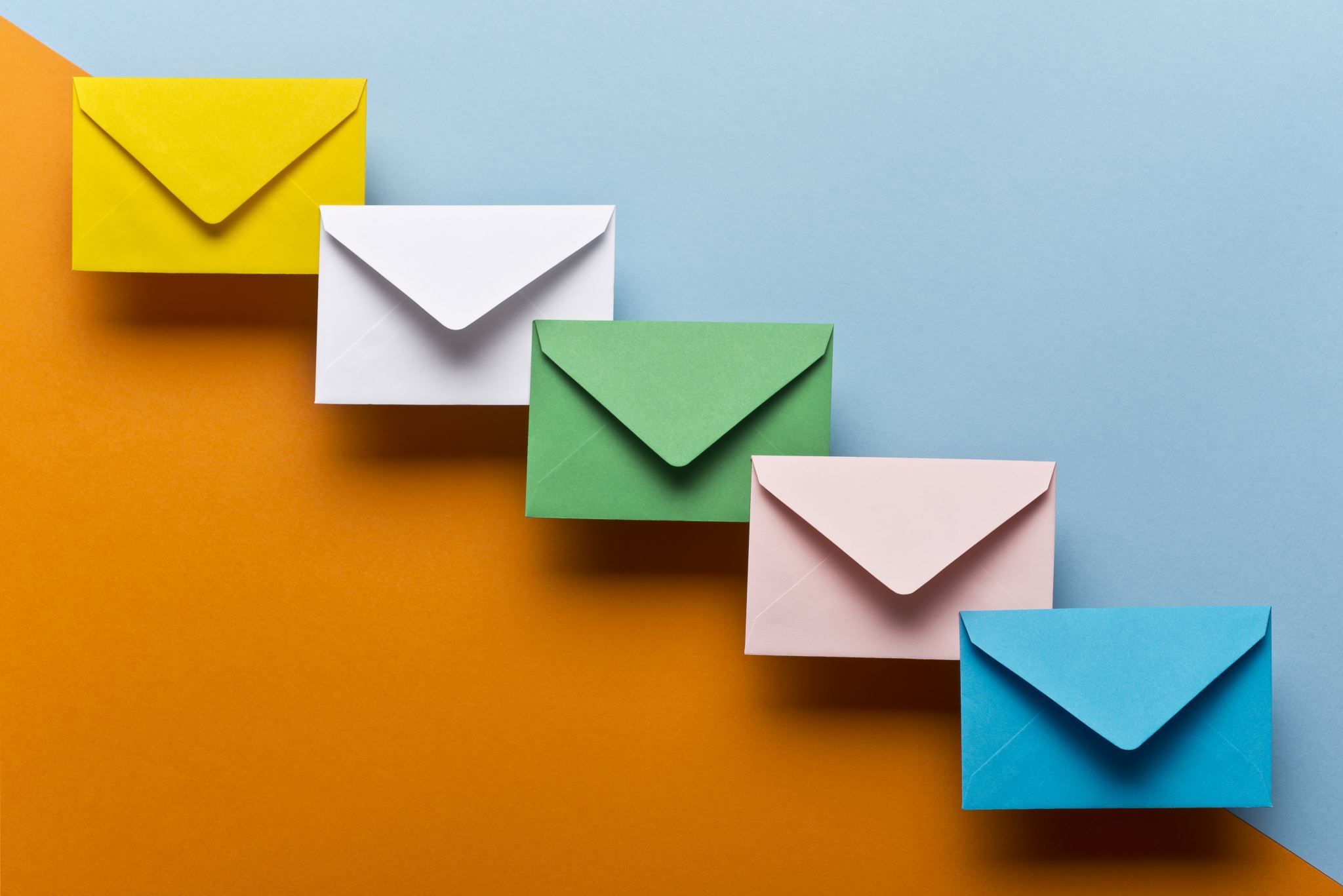 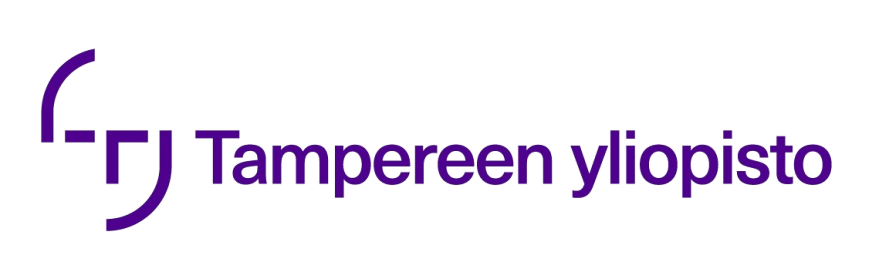 Kiitos. mira.m.kalalahti@jyu.fireetta.muhonen@tuni.fi
14.8.2023
20